NEW MEDIA ART OBSESSIONS
MEDIA ARCHEOLOGY
Erkki Huhtamo
Mediální archeologie má podle Huhtama dva hlavní cíle: 
1. Studium cyklicky se objevujících prvků a motivů ovlivňujících vývoj mediální kultury.
2. Odkrývání způsobů, jakými tyto diskursivní tradice a formace byly imprintovány do konkrétních médií a systémů v různých kulturních kontextech.
MEDIA ARCHEOLOGY
Erkki Huhtamo
Mediální archeologie se věnuje studiu TOPOI (locus communes, formule)
Hodrová, s. 737: 
Toposem (…) [je] motiv (…) pouze motiv svou podstatou intertextový. Ernst Robert Curtius v knize Evropská literatura a latinský středověk (1948) užívá termínu topos jednak pro opakované formule (např. hledaná skromnost v úvodu řečnického projevu), pro určitý způsob pojetí světa a místa („svět naruby“, svět jako divadlo, svět jako kniha, locus amoneus (šťastné místo)), dále pak pro tradiční dvojice postav (chlapec a střelec), pro metafory spjaté s plavbou, jídlem, částmi těla, tedy, …, pro značně různé motivy – od motivů-řečnických formulí po motivy-koncepty světa.
TOPOI je čímsi před dílem.
Typickým rysem topoi je opakovanost.(Hodrová, s. 740)
MEDIA ARCHEOLOGY
Jussi Parikka
Media archaeology exists somewhere between materialist media theories and the insistence on the value of the obsolete and forgotten through new cultural histories that have emerged since the 1980s. 
I see media archaeology as a theoretically refined analysis of the historical layers of media in their singularity—a conceptual and practical exercise in carving out the aesthetic, cultural, and political singularities of media.
And it's much more than paying theoretical attention to the intensive relations between new and old media mediated through concrete and conceptual archives; increasingly, media archaeology is a method for doing media design and art.
MEDIA ARCHEOLOGY
Mediální archeologie = Revize „velkého příběhu“ o technickém pokroku.
Mediální archeologie = Materiální historie techniky.
Mediální archeologie = Studium „konceptů“ spojených s technickými aparáty.

Erkki Huhtamo: On Media Archeology, 2015 (60 min.)https://vimeo.com/217718744
BACHELOR MACHINE
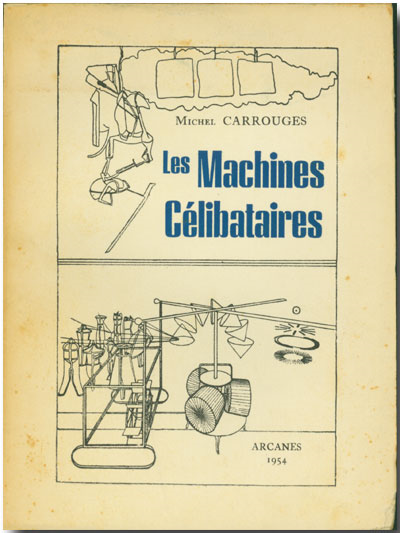 BACHELOR MACHINE
1913 Marcel Duchamp: první užití slovního spojení „Mládenecký stroj“ ve vztahu k spodní části jeho díla Nevěsta svlékaná svými mládenci, dokonce (také zvané Velké sklo), 1915–1923.
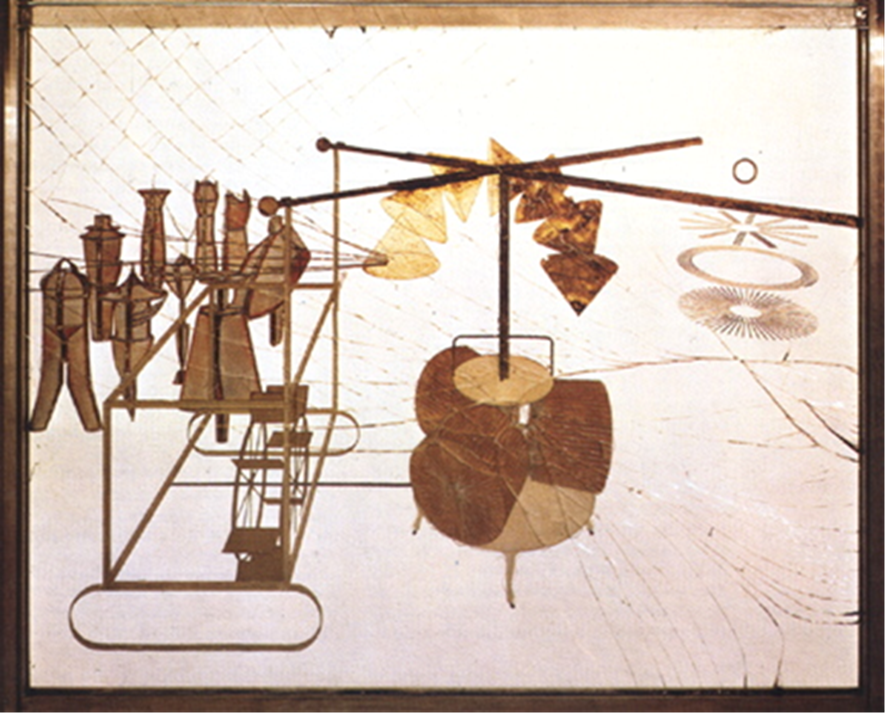 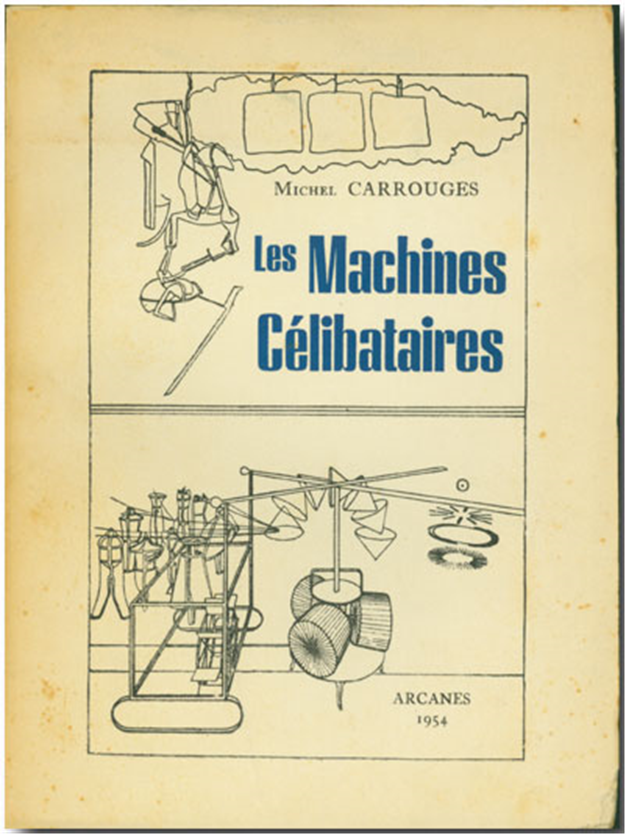 BACHELOR MACHINE
1954 Michel Carrouges: Mládenecké stroje
Užití pojmu „mládenecký stroj“ v teorii umění jako označení pro fiktivní mechanismy s podobnou strukturou.
	Literární díla
Franz Kafka: V kárném táboře (1919)
Raymond Roussel: Dojmy z Afriky (1915)
Alfred Jarry: Nadčlověk,  1915

	Výtvarné dílo
Marcel Duchamp: Velké sklo, 1915–1923
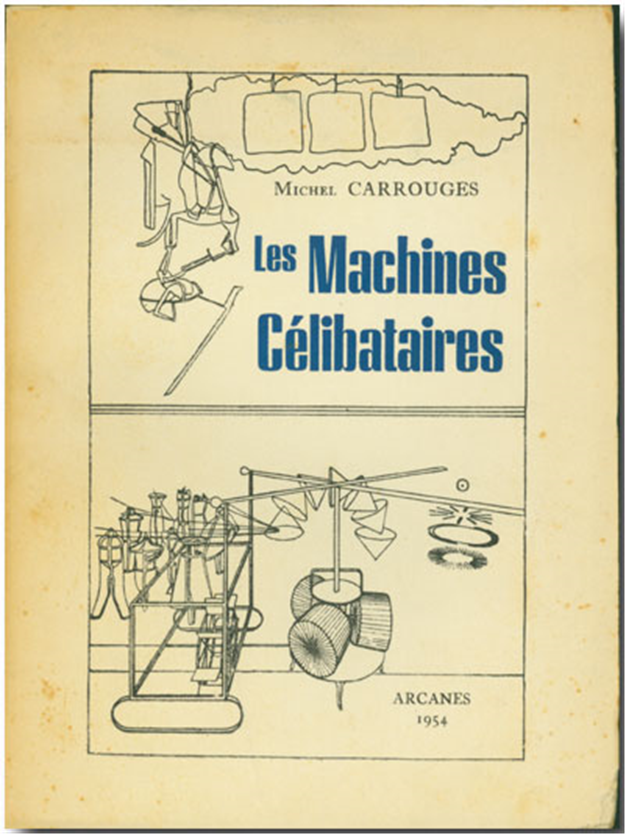 BACHELOR MACHINE
Anatomie mládeneckého stroje:
Všechny mládenecké stroje sdílejí stejné strukturální vlastnosti.
Fungují jako uzavřený obvod mezi horní a dolní částí, v rámci kterého jsou přenášeny zprávy z horní zóny do dolní zóny.   
Každý mládenecký stroj je tvořen vzájemně se překrývajícími mechanismy: toužícím strojem a trpícím strojem.
Mládenecký stroj je diagram (technický výkres) reprezentující neviditelné síly marné touhy po transgresi směrem k lásce a k smrti, jež charakterizují moderního člověka. = Mládenecký stroj je mýtus / archetyp člověka moderní doby.
Carrouges uvádí jako příklad trpícího stroje aparát z Kafkovy povídky V kárném táboře a jako příklad toužícího stroje aparát Duchampova Velkého skla.
BACHELOR MACHINE
Anatomie mládeneckého stroje:
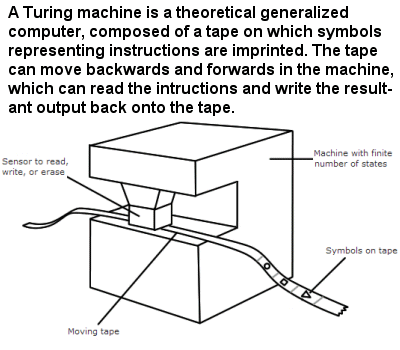 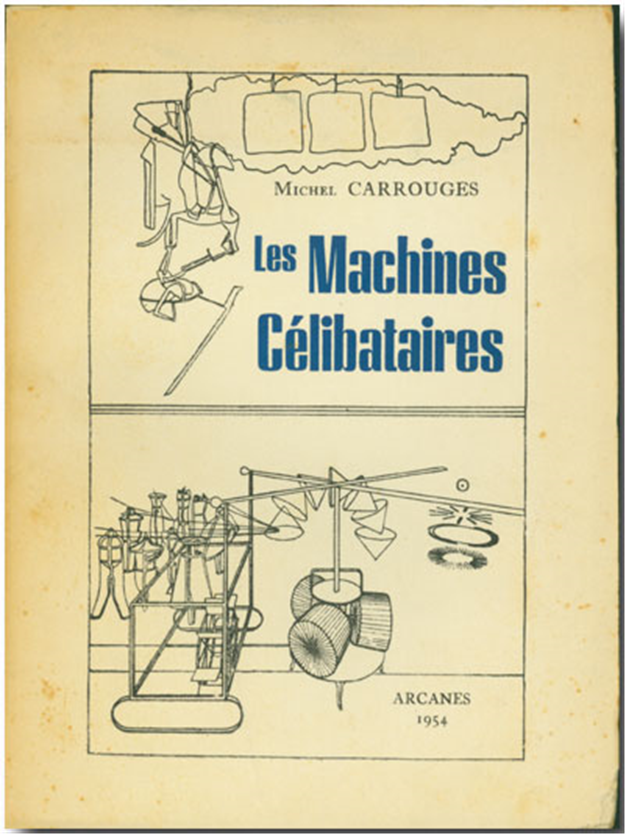 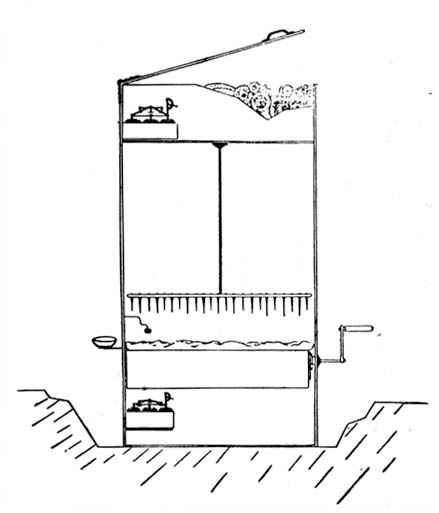 Velké sklo = Toužící stroj
Turingův stroj = Mládenecký stroj
Popravčí aparát = Trpící stroj
VELKÉ SKLO
Popis Velkého skla
https://www.youtube.com/watch?v=hBbbrSydH90

Animace Velkého skla
http://www.understandingduchamp.com/
VELKÉ SKLO
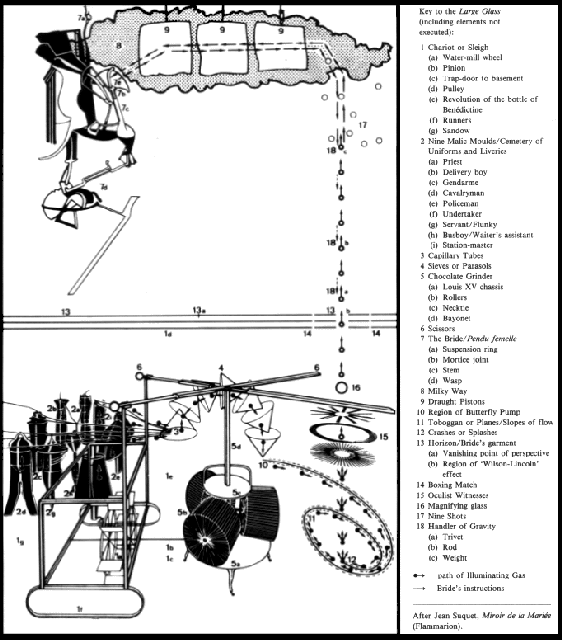 Fyziologie mládeneckého stroje:
(1) Velké sklo jako zobrazení CESTY SVÍTIPLYNU.
(Jean Suquet)

(2) /Anekdotický dodatek: Dennis Summers/

(3) Velké sklo jako 
FOTOGRAFIE / INDEX (Rosalind Krauss)
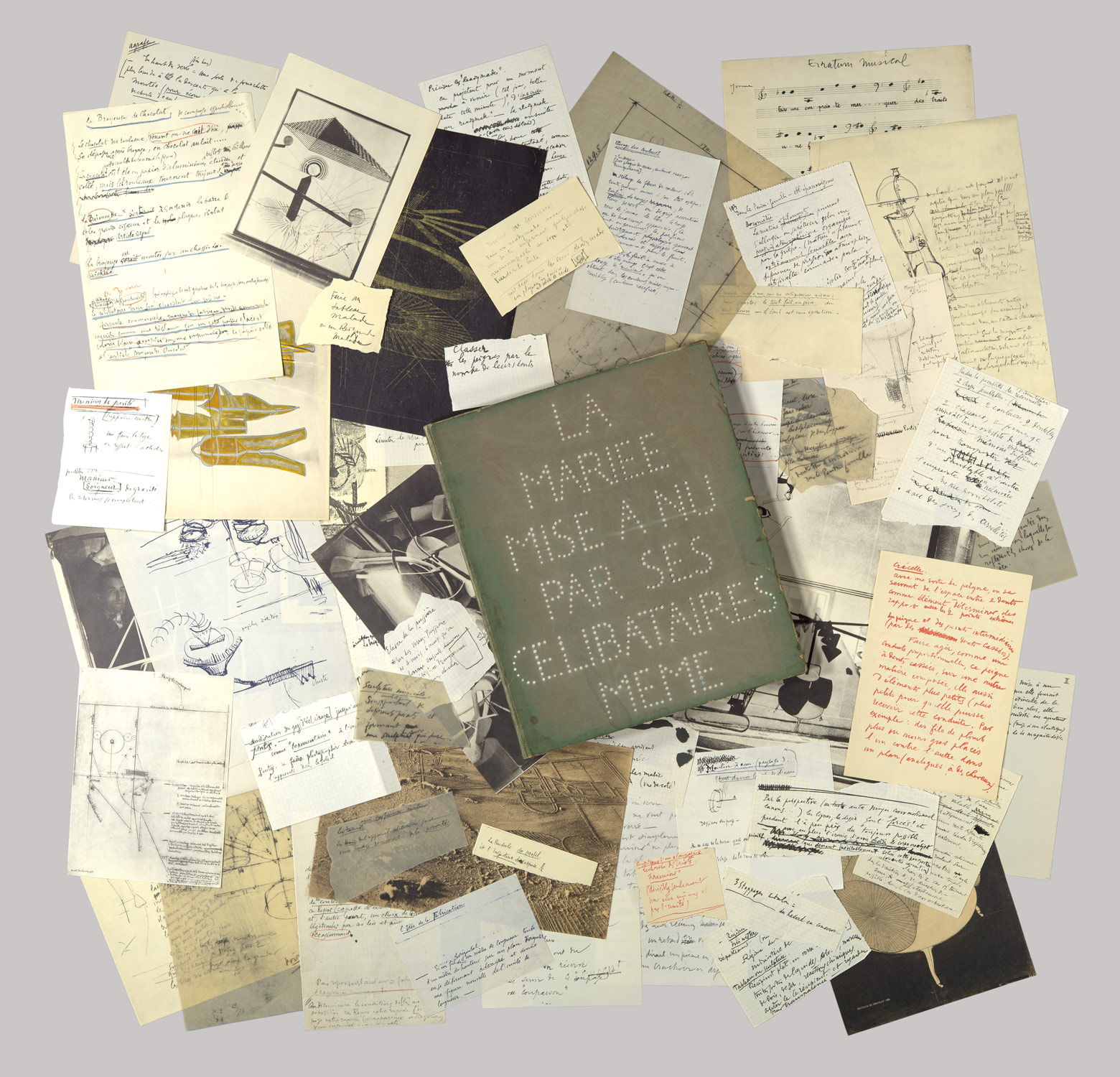 VELKÉ SKLO
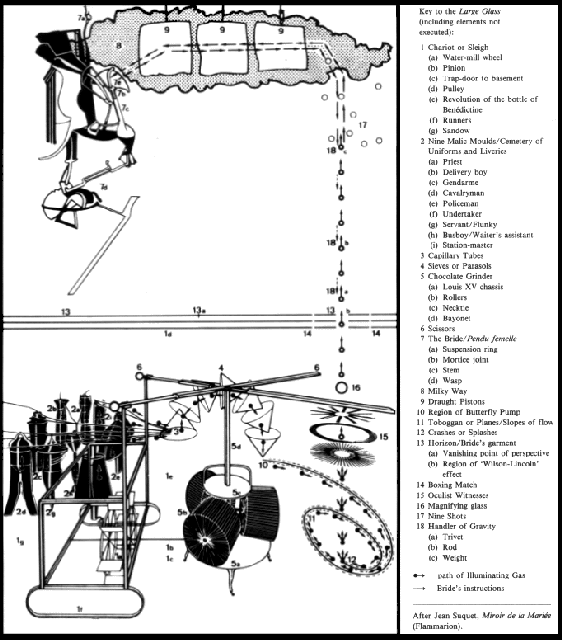 Psychoanalýza mládeneckého stroje:
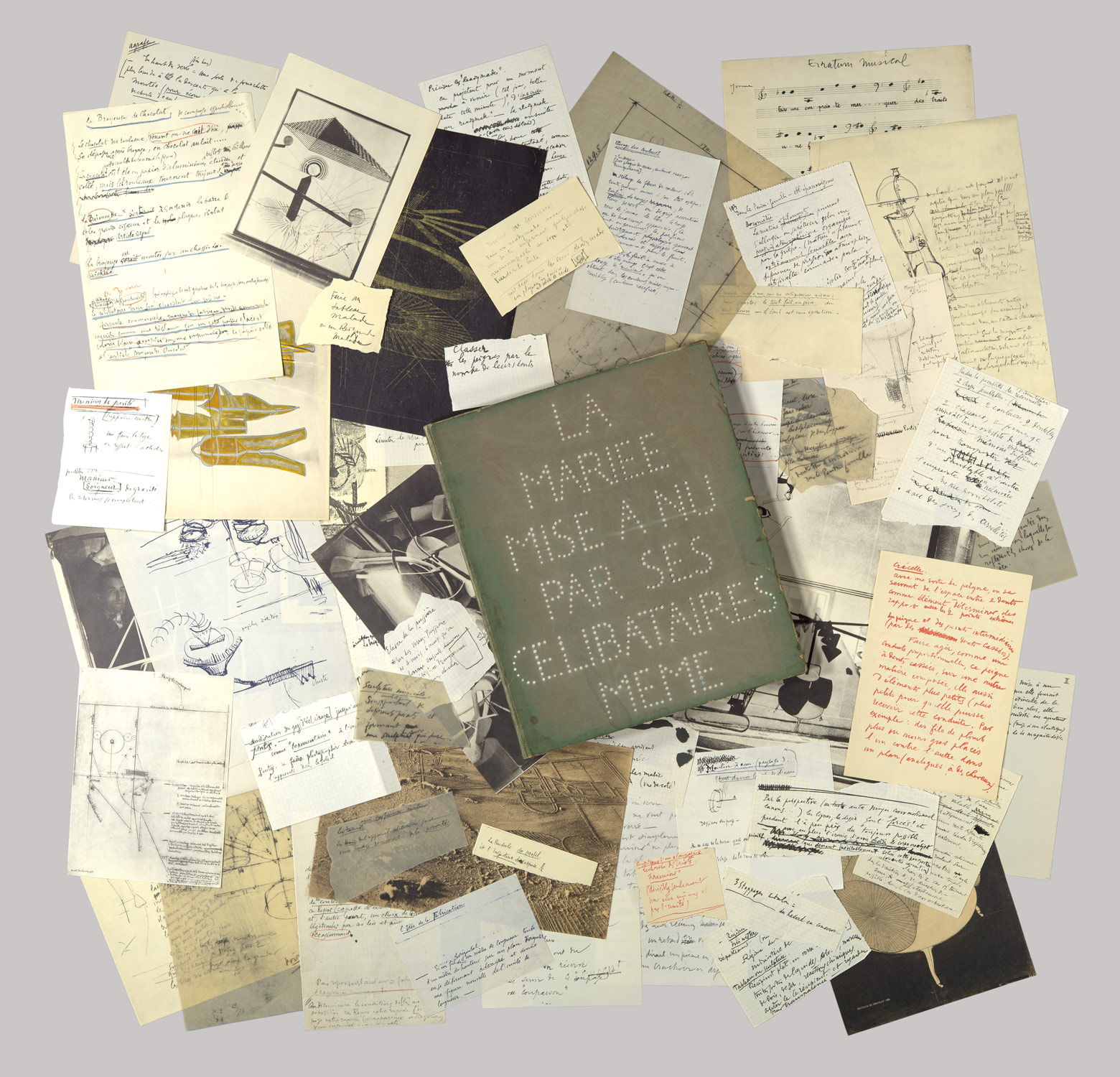 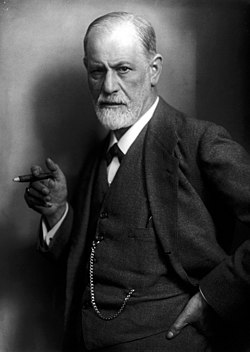 Sigmund Freud (1856–1939)
VELKÉ SKLO
Psychoanalýza mládeneckého stroje:
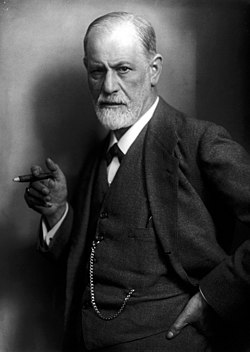 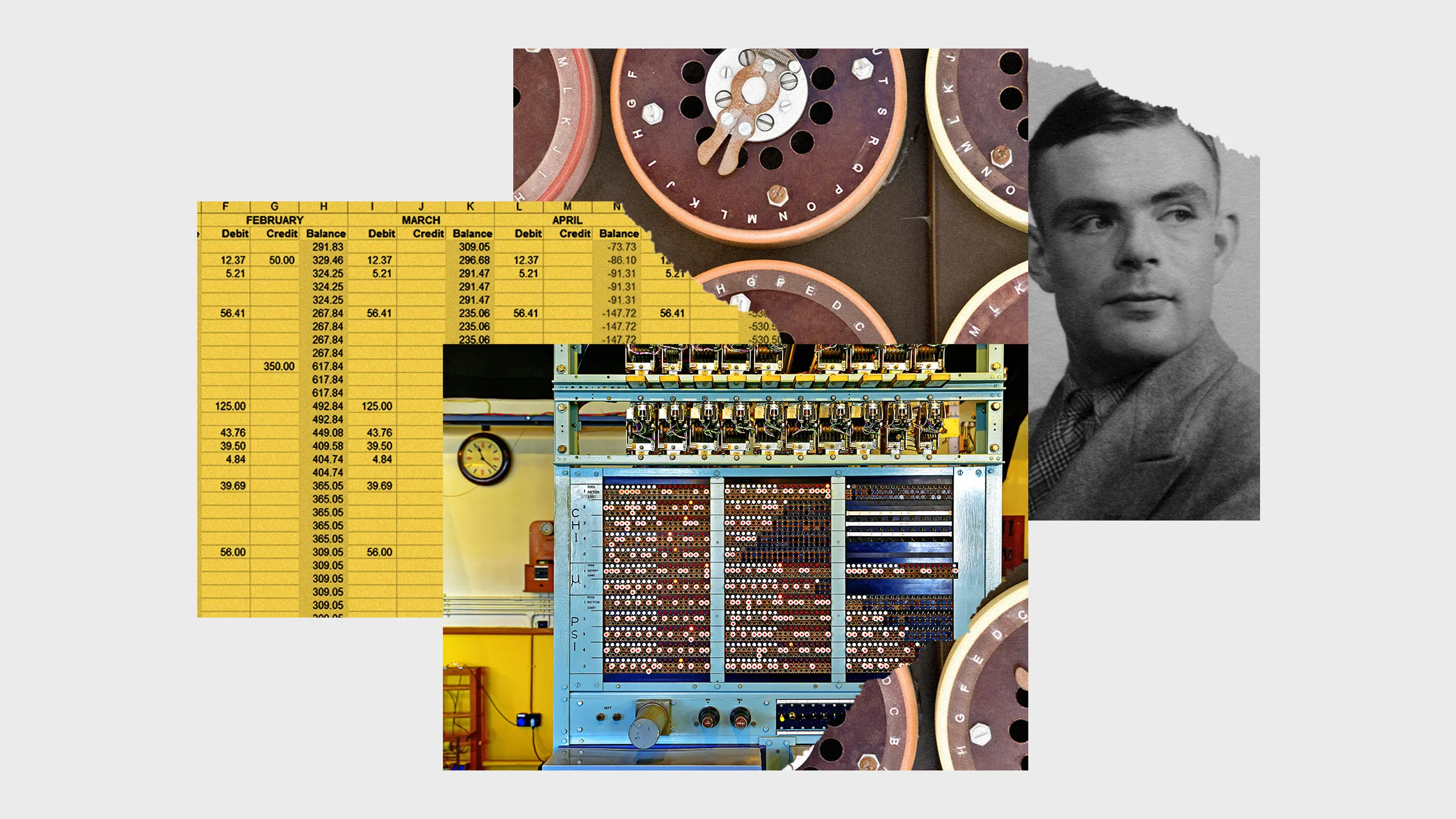 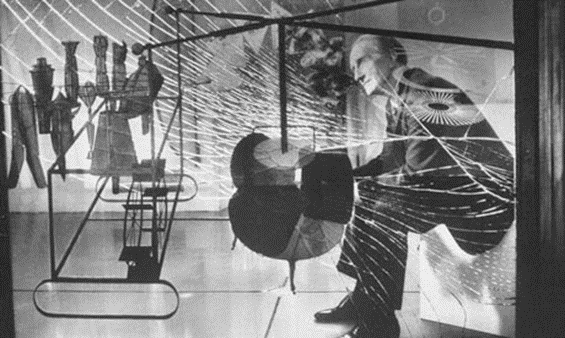 TURING MACHINE
MAR / CEL MACHINE (D. Daniels)
Sigmund Freud (1856–1939)
Bachelor machineMýtus mládeneckého stroje:
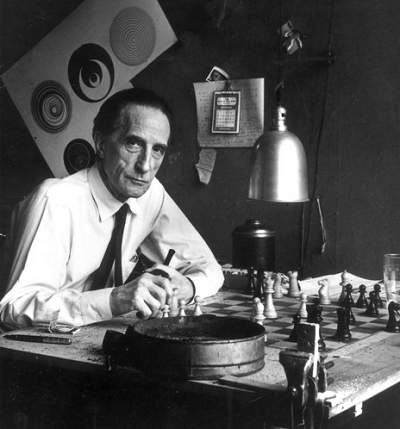 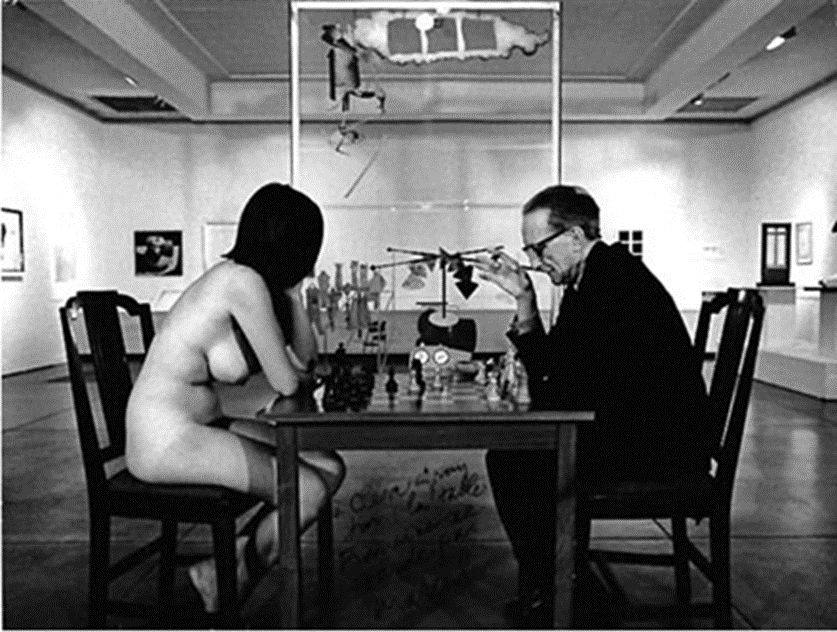 BACHELOR MACHINE
Mýtus mládeneckého stroje:
Harald Szeemann: Le Machine Celibi / The Bachelor Machines, 1975 (výstava)

„In 1975, Harald Szeemann curated Le Macchine Celibi / The Bachelor Machines a traveling exhibition that placed Duchamp at its center while discussing sources as diverse as Franz Kafka, Raymond Roussel and Alfred Jarry, in whose work Szeemann wrote that machines stand for “the omnipotence of eroticism and its negation, for death and immortality, for torture and Disneyland, for fall and resurrection.“
BACHELOR MACHINE
Mýtus mládeneckého stroje:
Harald Szeemann: Le Macchine Celibi / The Bachelor Machines, 1975 (výstava)
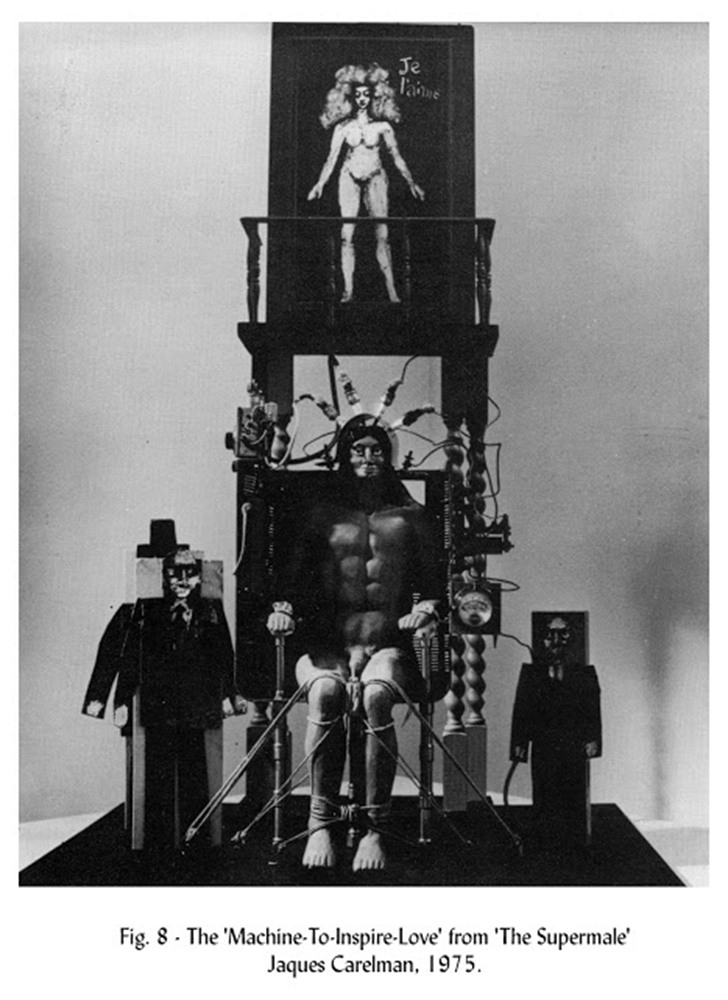 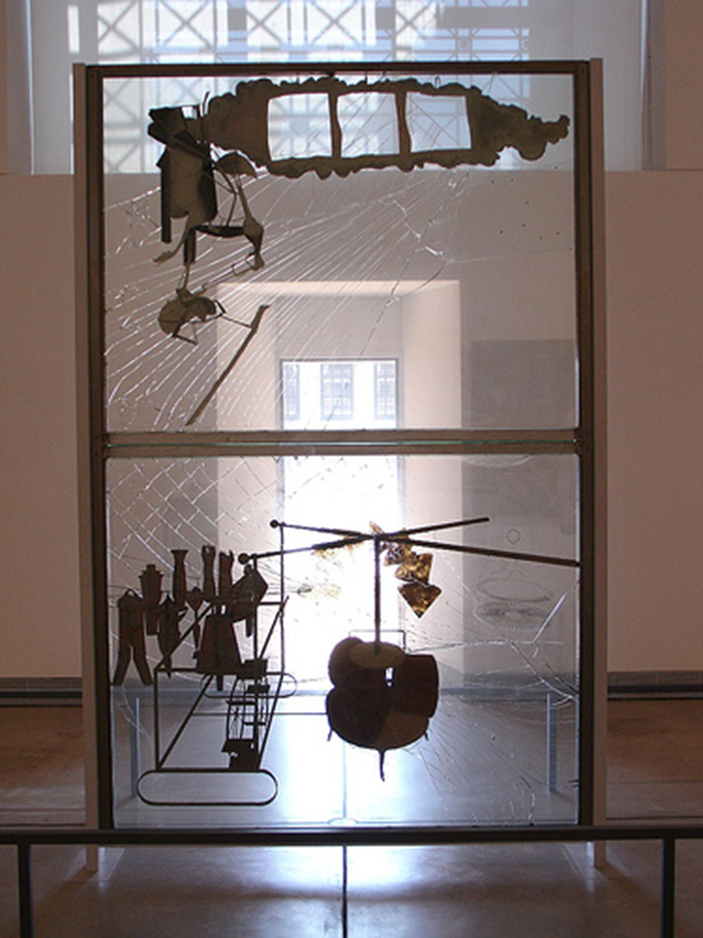 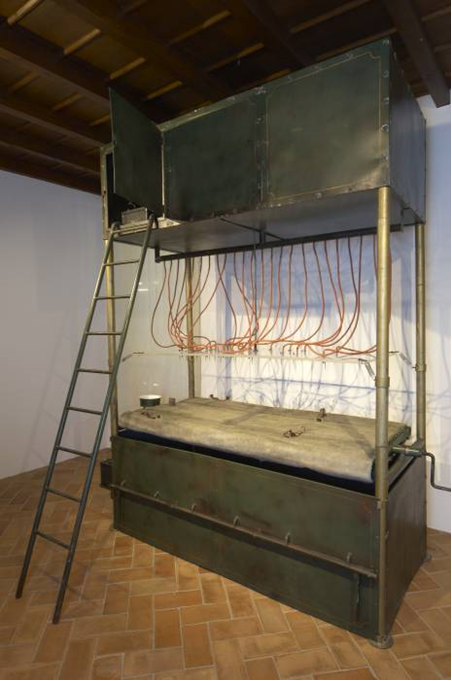 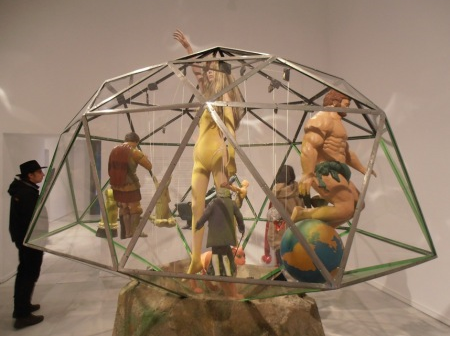 Marcel Duchamp: Velké sklo
Franz Kafka: V kárném táboře
Raymond Russel: Locus Solus / 
Jacques Carelman: Le Diamant
Alfred Jarry: Nadčlověk
Bachelor machineMýtus mládeneckého stroje:
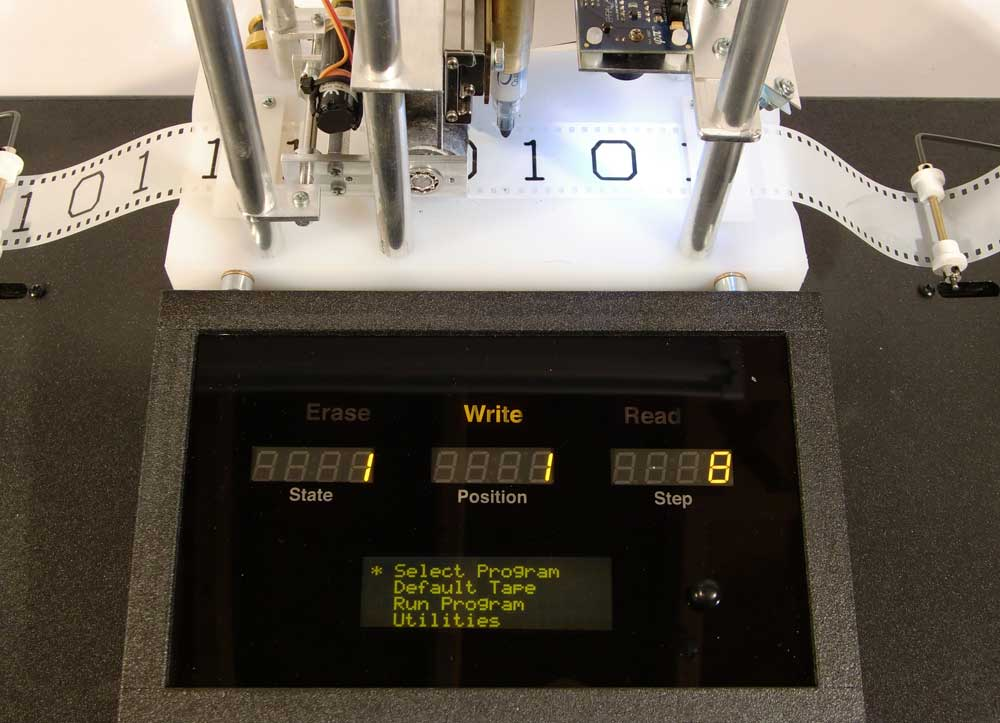 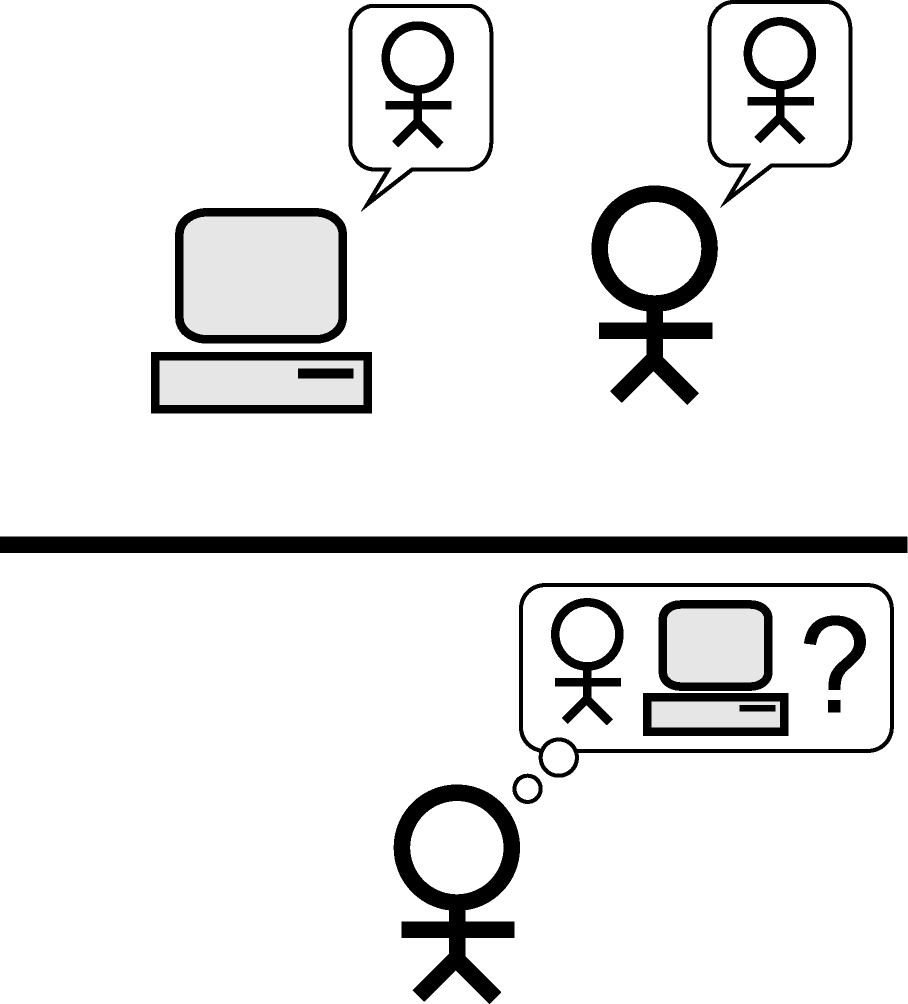 Bachelor machine
Mýtus mládeneckého stroje:
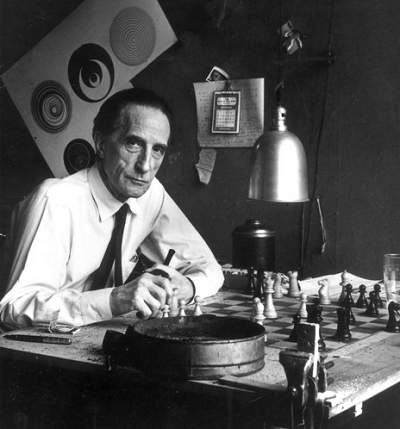 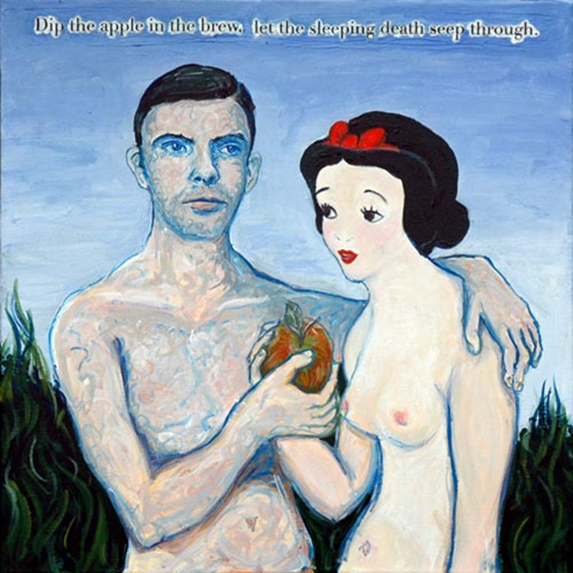 VELKÉ SKLO
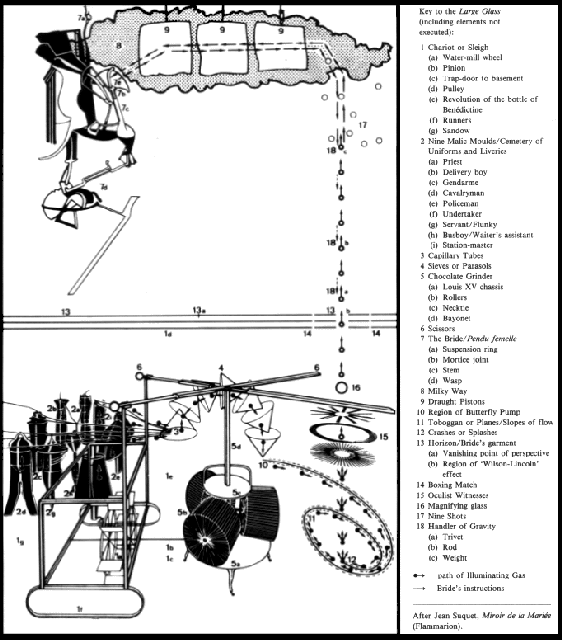 Fyziologie mládeneckého stroje:
http://www.understandingduchamp.com/
Velké sklo jako FOTOGRAFIE / INDEX (R. Kraus).
Tzn.: Velké sklo jako obrat-index.
Inspirace: Roland Barthes: Světlá komora
BACHELOR MACHINE
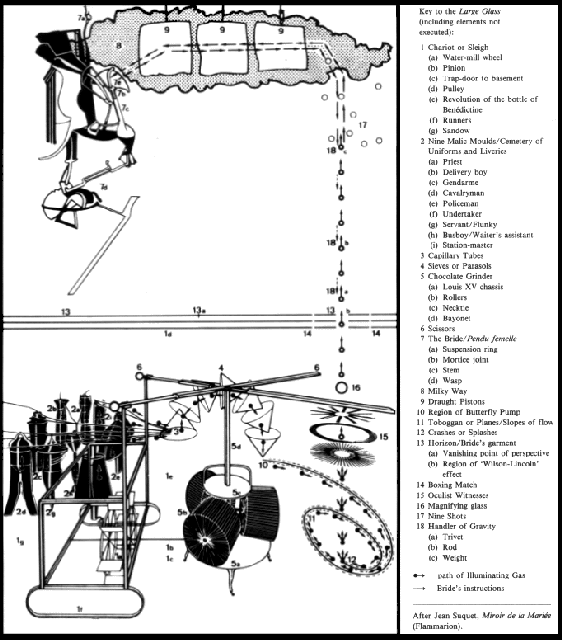 Fyziologie mládeneckého stroje:
http://www.understandingduchamp.com/
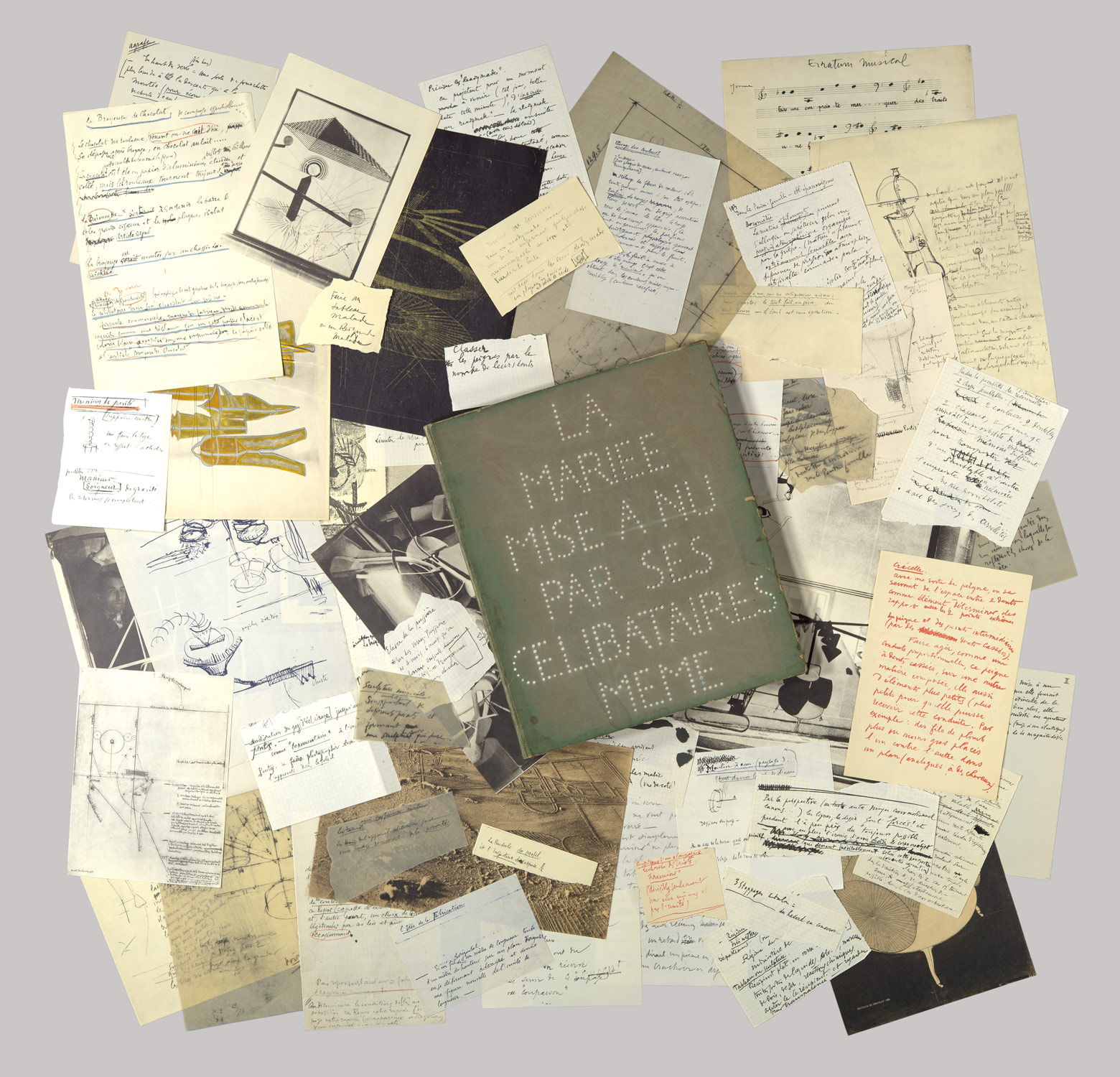 Velké sklo jako 
FOTOGRAFIE / INDEX.

Velké sklo jako zobrazení CESTY PLYNU.

Velké sklo jako VITRÍNOVÁ REALITA
Marcel Duchamp
Marcel Duchamp (1887-1968) 
a) dadaismus, surrealismus…
b) přesunul pozornost od objektu ke konceptu (mimo retinální) 
c) přišel s readymades – mírně modifikovanými předměty všedního života jako um. díly: https://www.youtube.com/watch?v=tqySnbbyB2U
d) pracoval s mixed media (Velké sklo: Fermež, Drát, Olejová barva, Fólie)
e) jeho rotoreliéfy jsou uváděny jako první mediální, interaktivní díla
https://www.youtube.com/watch?v=Q0Be1zadTC8
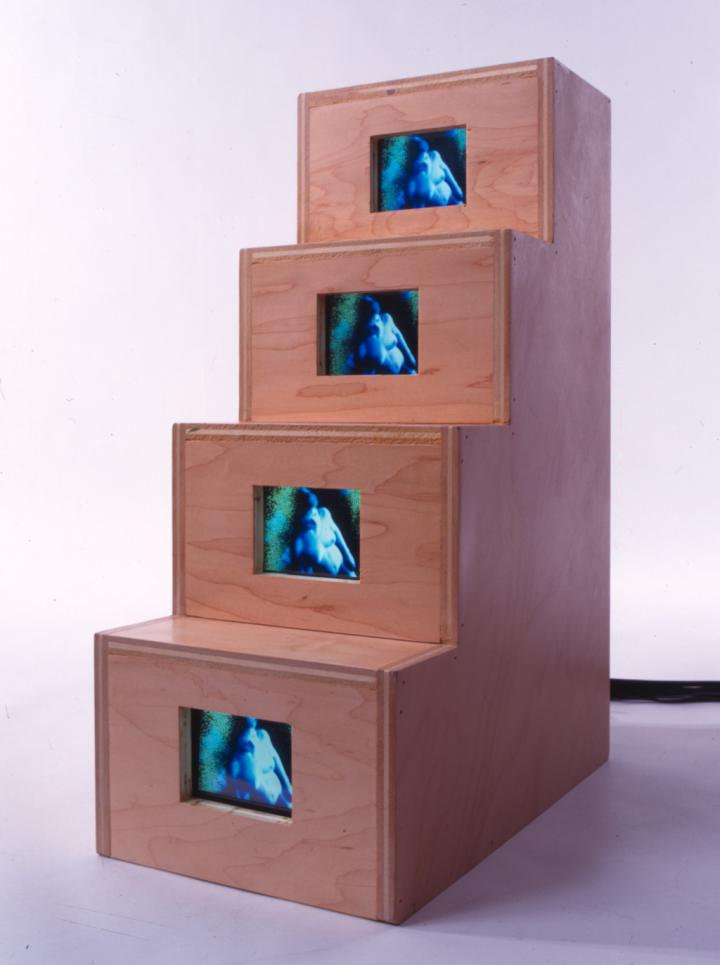 New Media Duchampiana
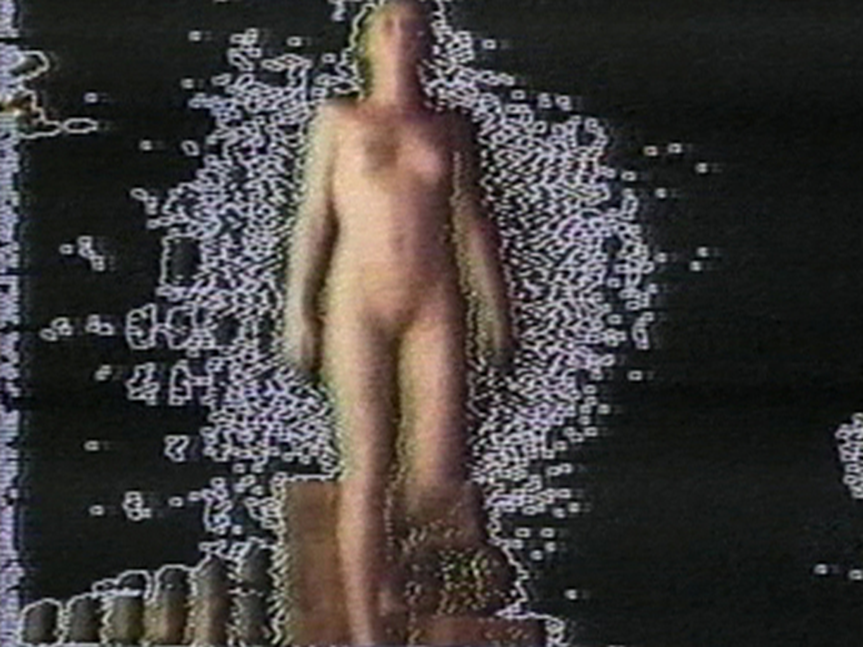 https://vimeo.com/269006950
Shigeko Kubota: 
Duchampiana: Nude Descending a Staircase, 1976-1991
New Media Duchampiana
Vuc Cosic: history of art for airports, 1997
http://archive.rhizome.org/artbase/1725/
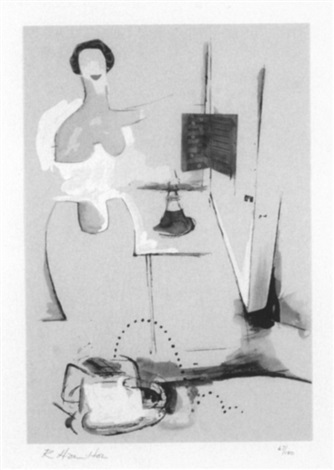 New Media Duchampiana
Mýtus mládeneckého stroje:
Roy Ascott: Is There Love in the Telematic Embrace? (1990)
Love-Code (1962)
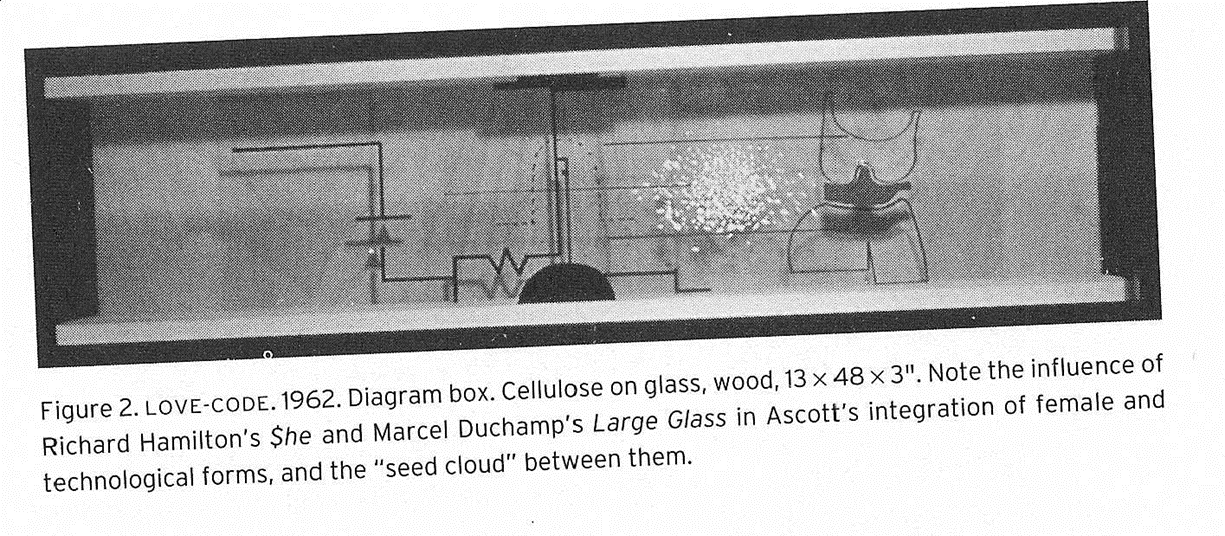 New Media Duchampiana
Mýtus mládeneckého stroje:
	Roy Ascott: Love-Code, 1962.
	Roy Ascott: Is There Love in Telematic Embrace?, 1990. 
	
	“We see in the work known as […] Large Glass a field of vitreuos reality in which energy and emotion are generated from tension and interaction of male and female, natural and artificial, human and machine. [...] Its subject is attraction […].
	As ‘ground’, the Large Glass has a function and status anticipating that of the computer monitor as a screen of operations – of transformations and as the site of interaction and negotiation for meaning.” 
			Roy Ascott: Telematic Embrace, E. Shanken (ed.), 2003, s. 235.
New Media Duchampiana
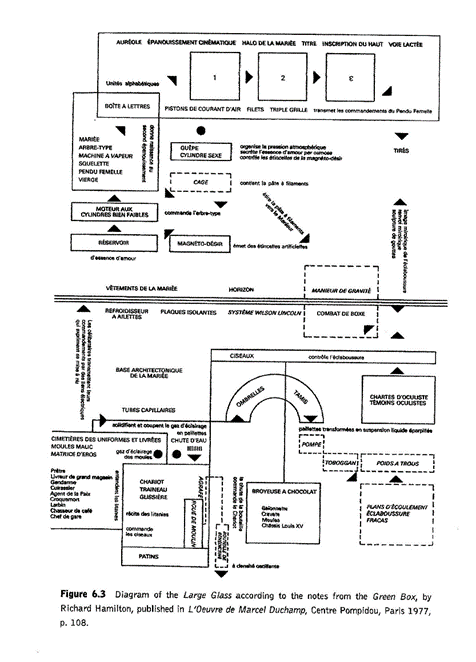 Mýtus mládeneckého stroje:
Richard Hamilton: Diagram Velkého skla podle poznámek v Zelené krabici, 1977.
New Media Duchampiana
Mýtus mládeneckého stroje
Jack Burnham: Software. Information Technology: Its New Meaning for Art, 1970-1971
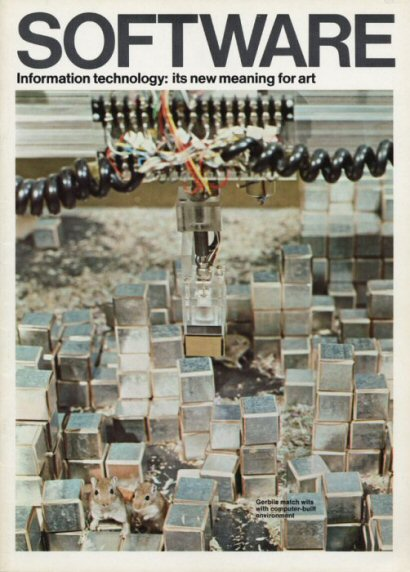 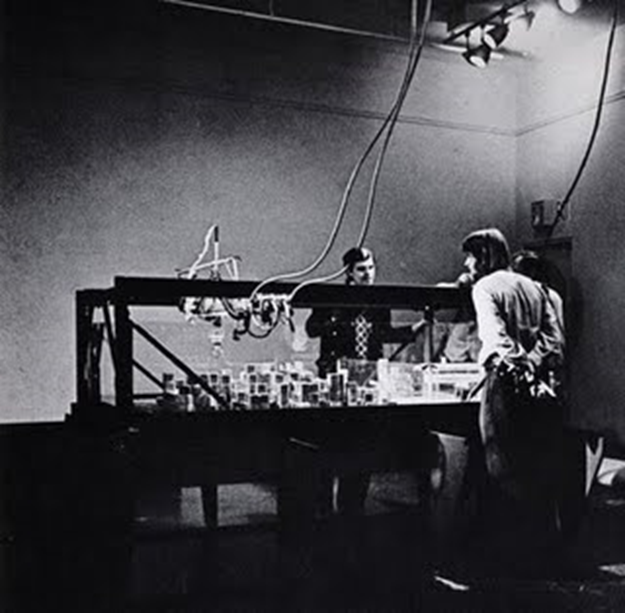 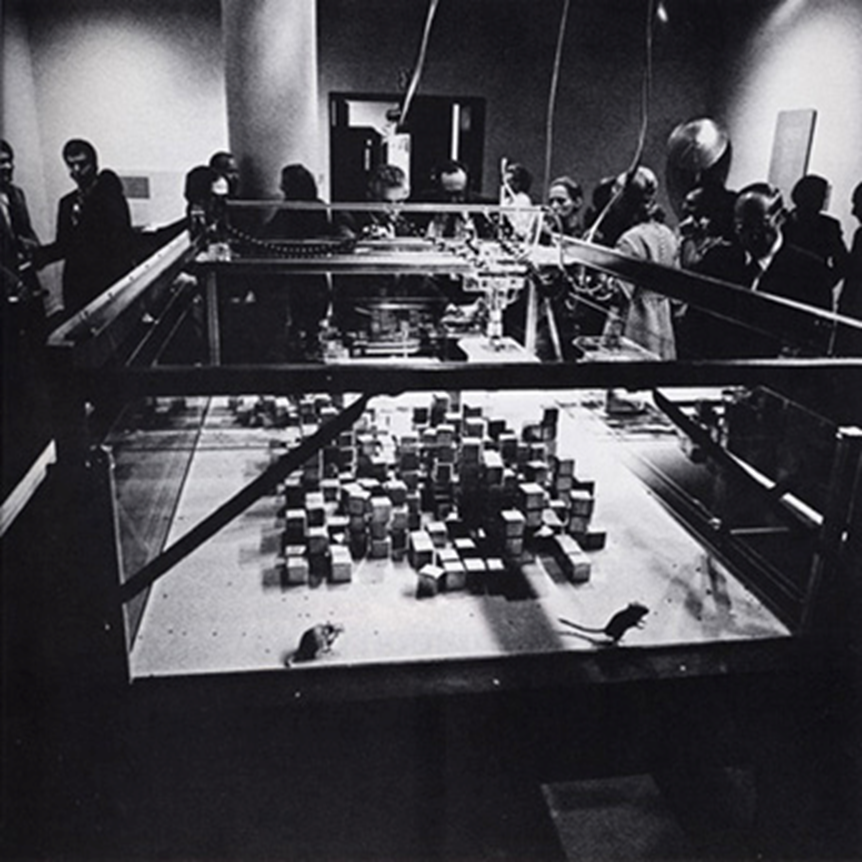 SEEK, Nicholas Negroponte with Architecture Machine Group
New Media Duchampiana
Mýtus mládeneckého stroje:

Jack Burnham: Software. Information Technology: Its New Meaning for Art, 1970-1971
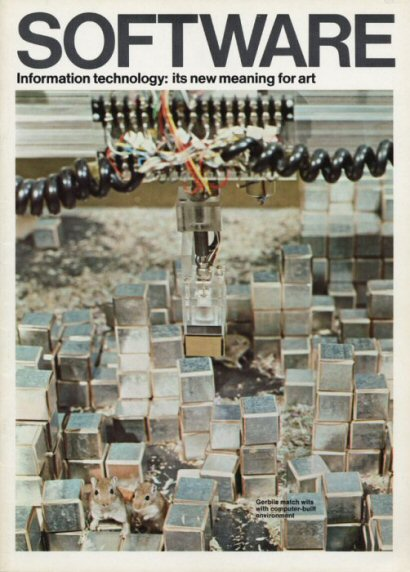 http://www.fondation-langlois.org/html/e/page.php?NumPage=541
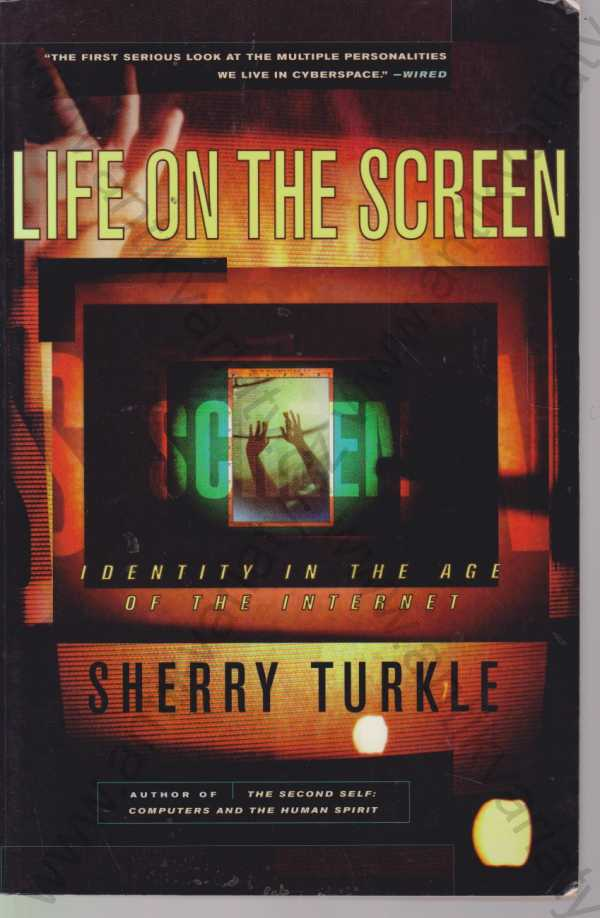 New media duchampiana
Mýtus mládeneckého stroje:
Sherry Turkle: Life on the Screen: Identity in the Age of the Internet (1997)
https://www.amazon.com/Life-Screen-Identity-Age-Internet/dp/0684833484
New Media Duchampiana
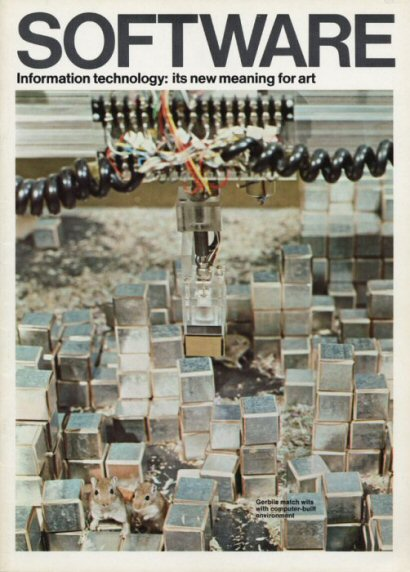 Jack Burnham: Software. Information Technology: Its New Meaning for Art, 1970-1971
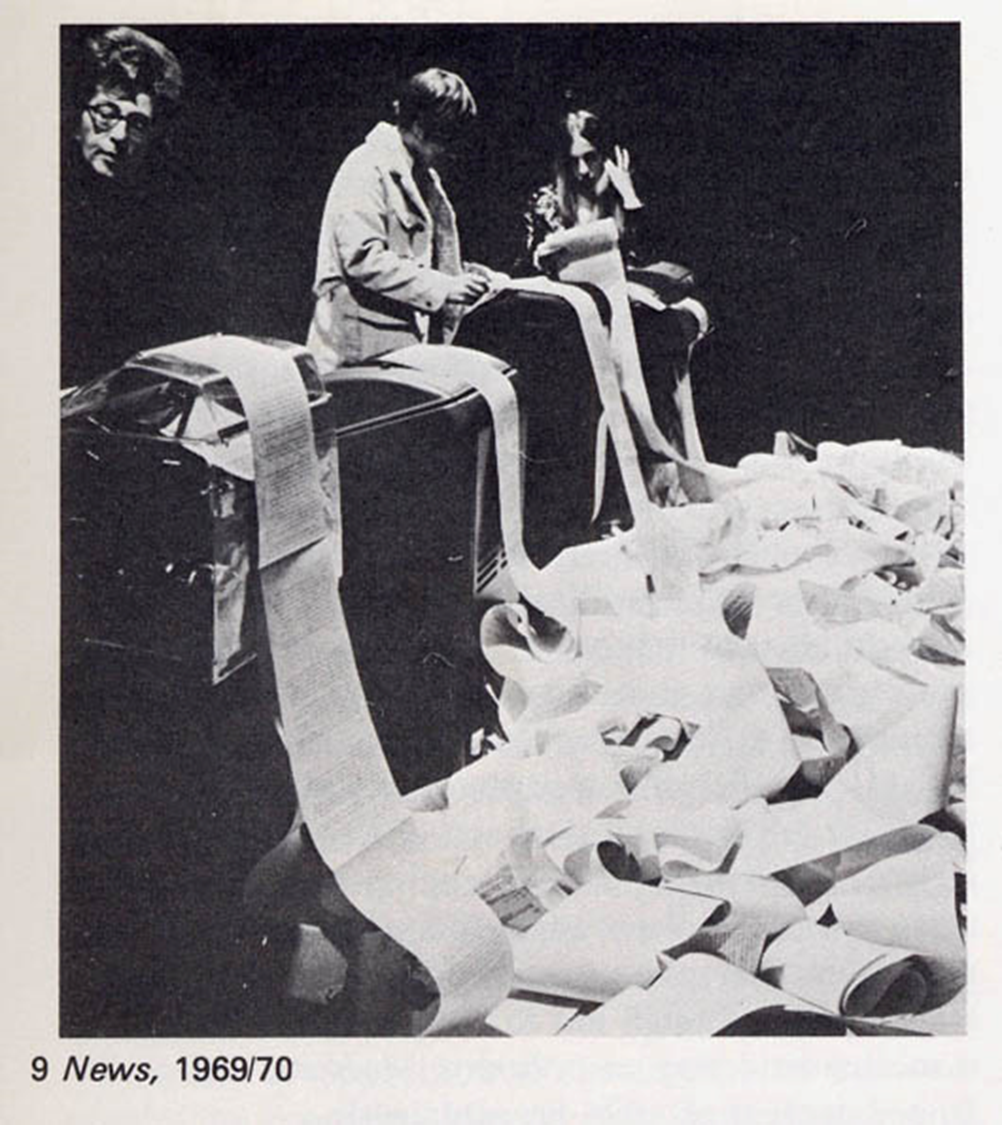 „Interactive Paper Systems“ Sonia Sheridan
Mýtus mládeneckého stroje
„Given...; if I assume I would suffer very much 
(express it like a mathematical theorem).“ 

Duchamp, M. Duchamp du Signe: Écrits. Ed. Michel Sanouillet, Paris: Flammarion,  1975, 36-37.
Mýtus mládeneckého stroje
Tři interpretace:
1_Jean Baudrillard a umělá inteligence jako mládenecký stroj…
2_Dieter Daniels a mládenecký stroj chycený mezi šachy a (kyber)sexem…
3_ Číst Turingův/Mládenecký stroj jako palimpsest…

		Turingův stroj       
    Mládenecký stroj

	„Nehledáme původní zdroje, ale struktury významu: pod každým obrazem je vždy jiný obraz.“ 
					Douglas Crimp: Pictures,1977

	„Tak jako se pacient snaží zpracovat svoji současnou poruchu tím, že prvky zdánlivě nesouvisející volně asociuje s minulými situacemi, což mu umožní odhalit skryté významy svého života, svého chování, - právě tak se lze na práci Cézannovu, Picassovu, Delaunayovu, Kandinského, Kleeovu, Mondrianovu, Malevičovu a posléze pak Duchampovu dívat jako na ´propracovávání´, kterému modernita podrobuje svůj vlastní smysl.“  
					Jean-Francois Lyotard
Mýtus mládeneckého stroje
Tři interpretace:
1_Jean Baudrillard a umělá inteligence jako mládenecký stroj…
2_Dieter Daniels a mládenecký stroj chycený mezi šachy a (kyber)sexem…
3_ Číst Turingův/Mládenecký stroj jako palimpsest…

		Turingův stroj       
    Mládenecký stroj

	“Chápeš, že když je předpona post- ve slově postmoderní pojímána v tomto smyslu, tak to naprosto neznamená nějaký návratný pohyb, come back, flash back, feed back, tedy pohyb opakování, nýbrž určitý proces, který lze označit slovy začínající na ana- proces analýzy, anamnézy, analogie, anamorfózy, který  zpracovává počáteční zapomnění.“  
					J.-F. Lyotard
Mýtus mládeneckého stroje
Epilog:
Od metafory člověk-stroj k metamorfóze (stávání se) muž-žena-stroj
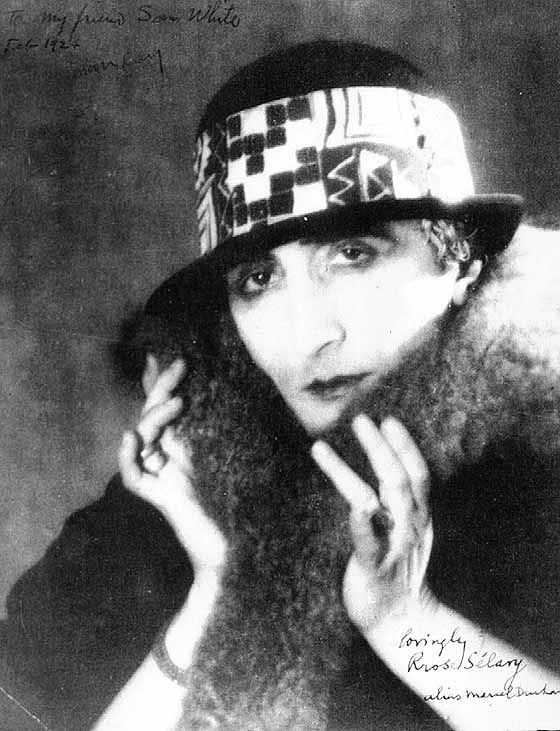 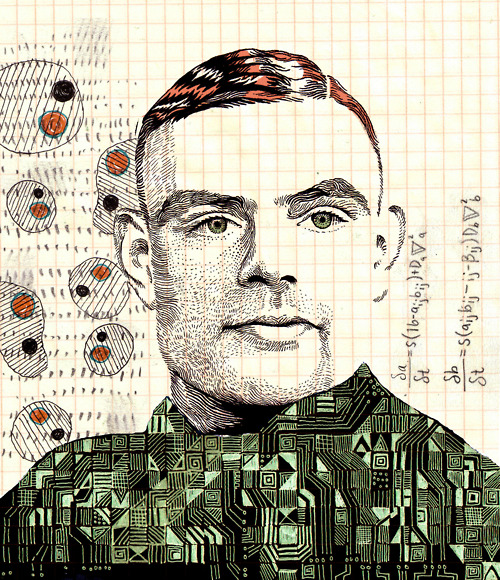 M. Duchamp jako Rrose Sélavy. Foto: Man Ray
http://hwilsonart.tumblr.com/post/17222157422/homage-to-alan-turing-1912-1954-brilliant
Mýtus mládeneckého stroje
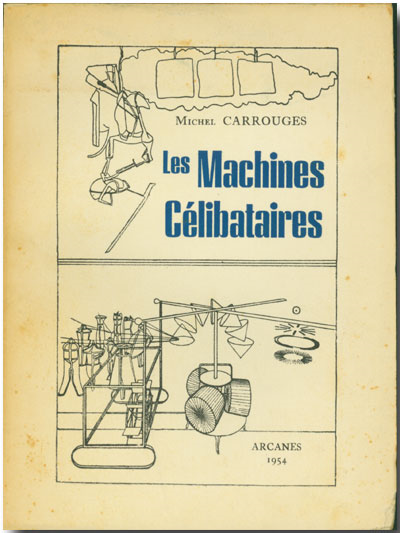